AMSE 318 Numerical Methods
Final term homework
Simulation of darken’s uphill diffusion
2013/12/17
Jongwon, Lee
Assignment
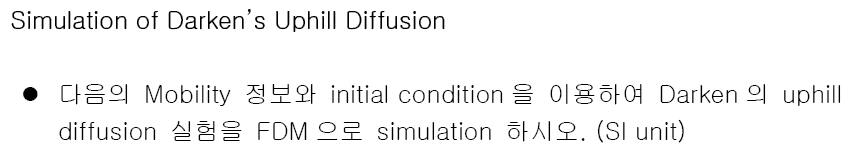 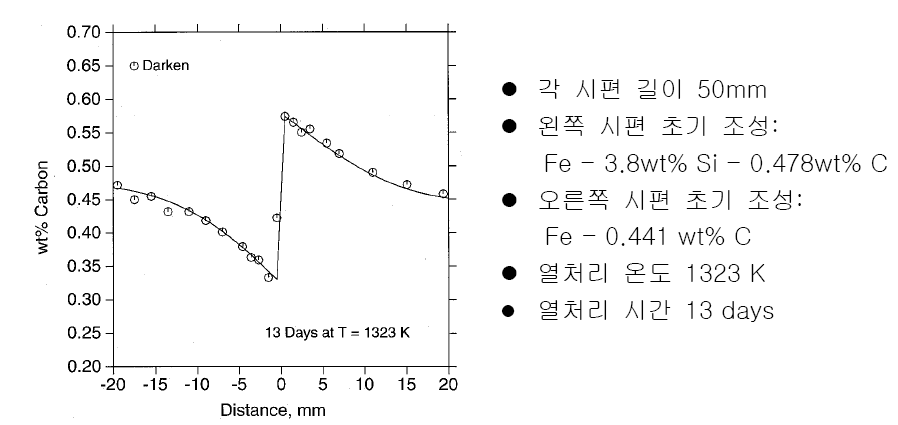 2
Thermodynamics
Fe-M-C 3원계에서 용질 C 와 M 의 확산 유속 J









Fcc Fe-M-C 침입형 고용상은 (Fe,M)1(Va,C)1 의 formula unit 을 이용,
1 mol of formula unit 당 Gibbs free energy 를 다음과 같이 표현한다.
Thermodynamics
Gibbs Energy 식으로부터 각 원소의 Chemical Potential 을 얻는 공식은 다음과 같다.
For substitutional M,



For interstitial C,
Thermodynamics
Diffusion equation
Results
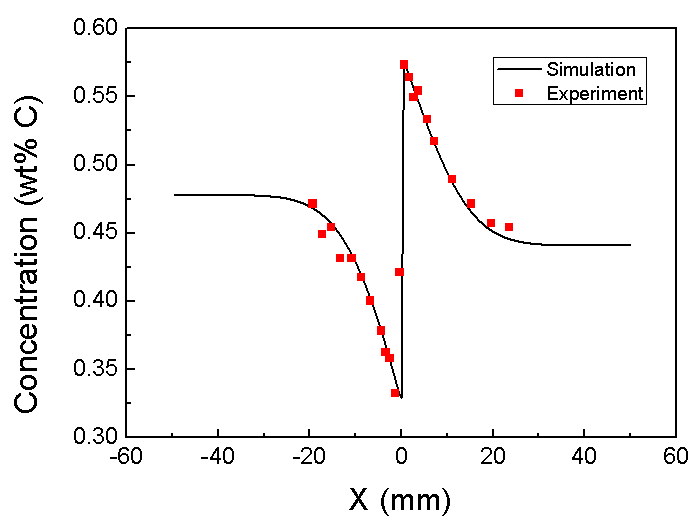 Si : 3.8wt%
C : 0.478wt%
Si : 0.005wt%
C : 0.441wt%
열처리 온도  : 1323K
열처리 시간 : 13days
50mm
50mm
6
Results
Time 변화
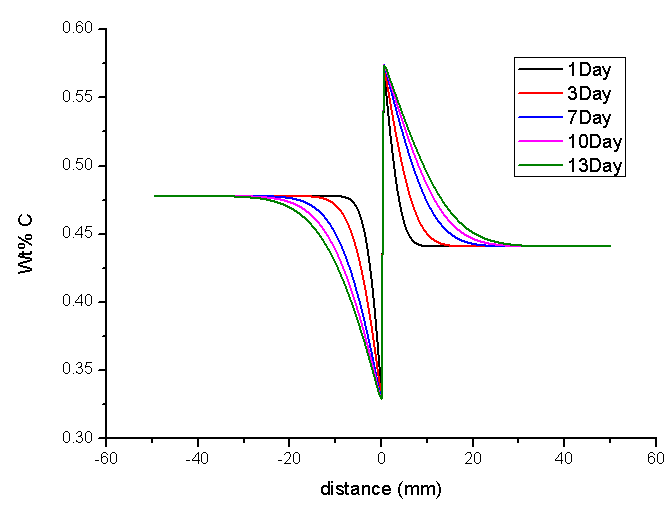 7
Results
Temperature변화
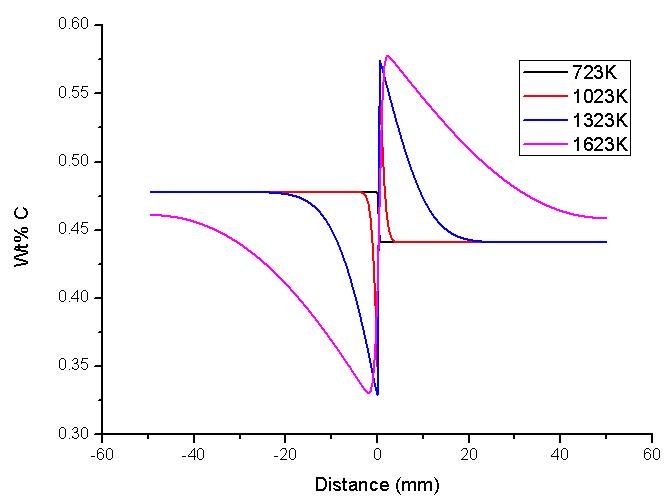 8
Results
Si Diffusion
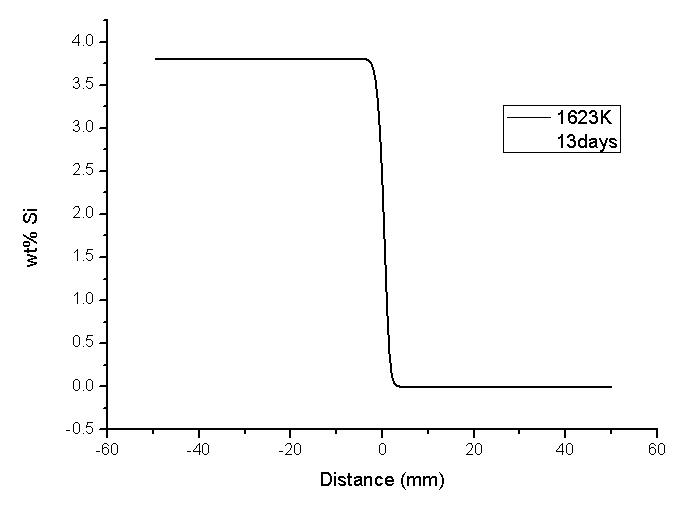 No difference (small diffusion) occurs
9
Free problem
- 하면 시간 가는 줄 모를 만큼 재미 있을만한 것- 답이 정해져 있는 진부한 문제가 아닌 것- 실제로 나중에 유용하게 쓰일 것- 내 연구에 대한 자극제가 될 수 있을 만한 것
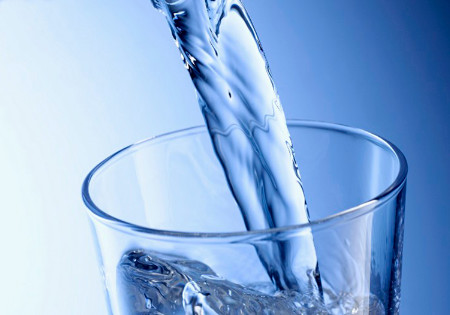 High efficiency Deep UV LEDs
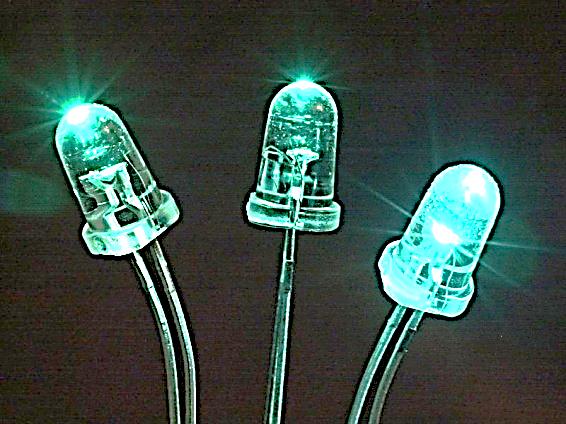 - The simulation for light extraction way of DUV LEDs with Al side reflector
AMSE 318 재료수치해석 (Numerical methods)
[Speaker Notes: Hello.]
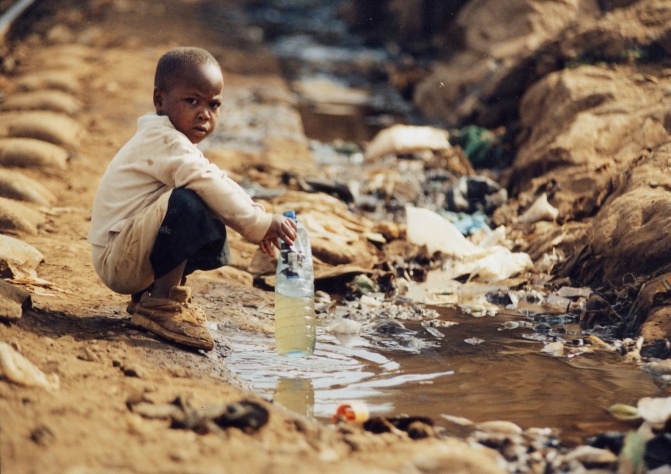 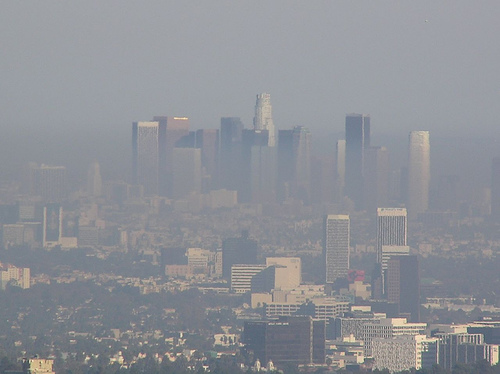 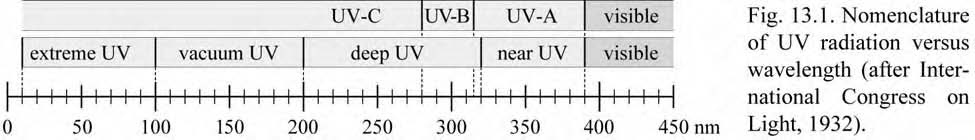 Threatens 
for life & health
Solution for the problems
Deep UV light
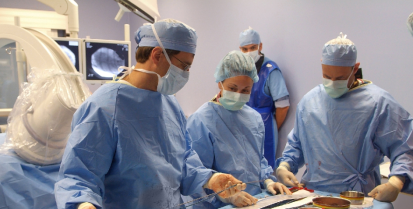 LET’S MOVE ON MORE DETAIL OF DUV LED
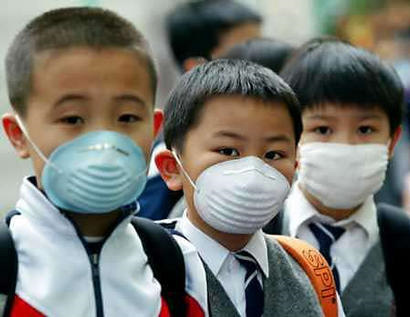 Introduction
Ultraviolet light can be used everywhere
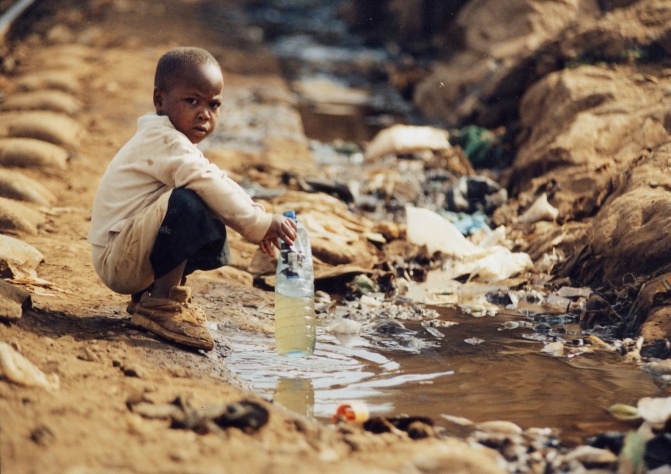 Water purification
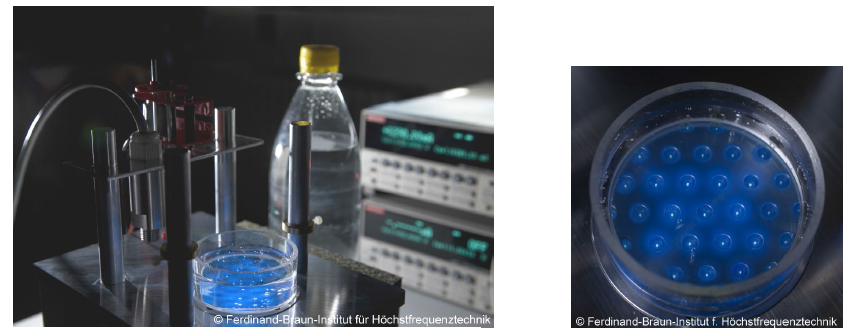 Light source
Light surgery
Fertilization
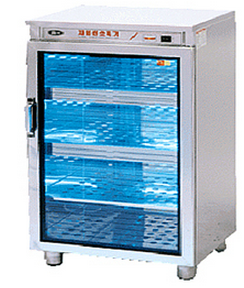 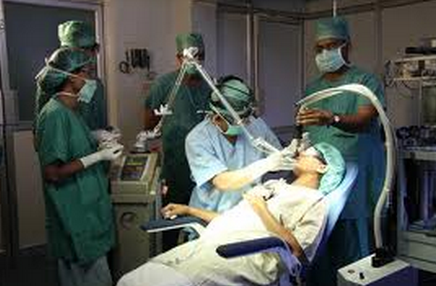 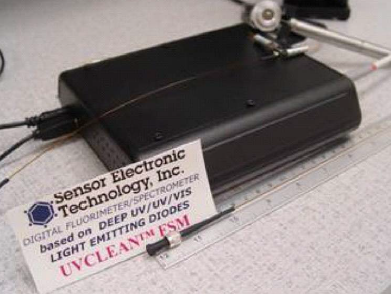 AMSE 318 재료수치해석 (Numerical methods)
13
Light sources for DUV Lights
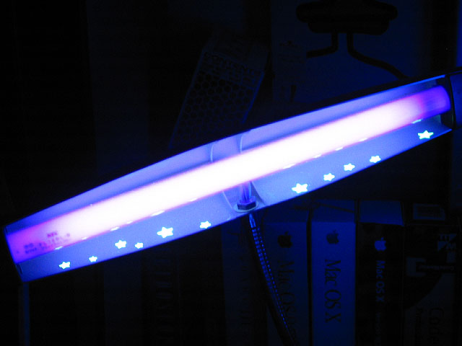 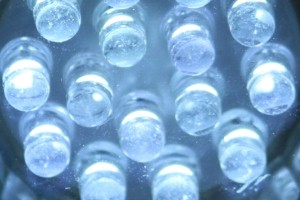 Energy-efficient 
Eco-friendly way
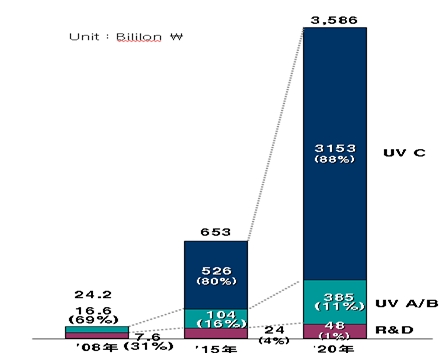 Yole development 社 “UV LED Market 2009”
DUV Hg Lamp
DUV LED
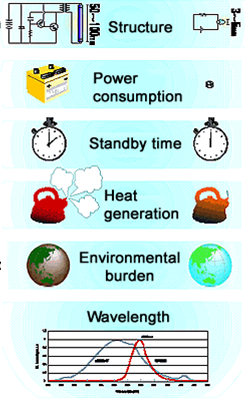 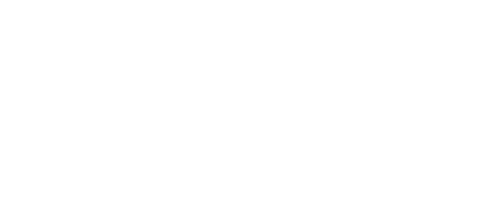 Toxic (Hg vapor)

Hazardous waste

High voltage

Produce ozone

Short lifetime (8,000 h)

Broad wavelength
No Toxic elements

No hazardous waste

Low voltage (6-12 V)

No ozone

Lifetime ~ 100,000 h

Narrow wavelength
CAGR ~ 50%
AMSE 318 재료수치해석 (Numerical methods)
Materials for DUV LED
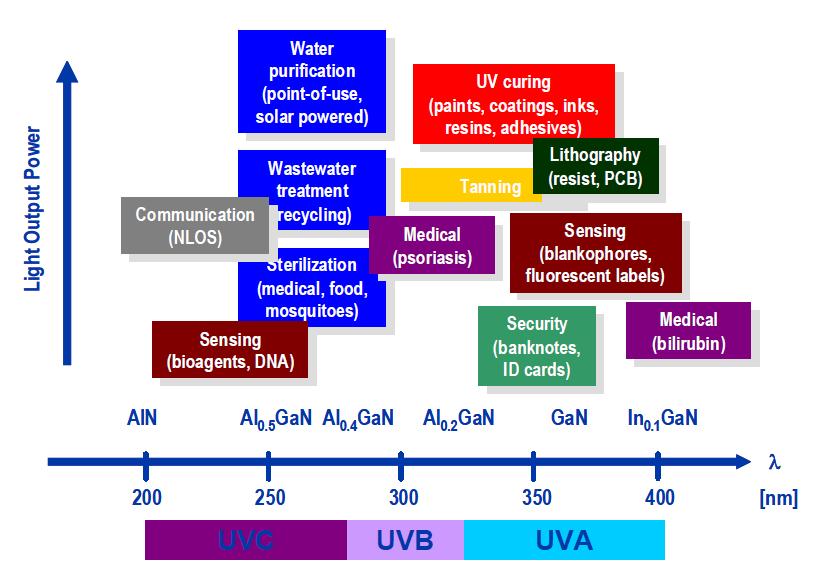 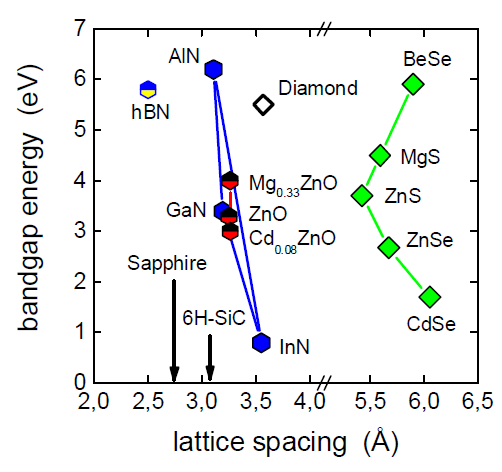 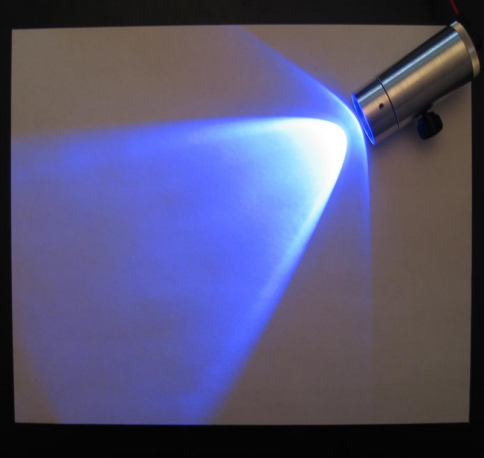 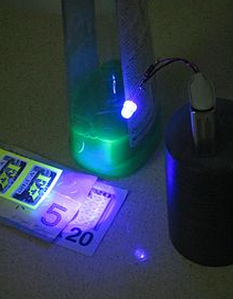 UVC region (290nm~100nm) 
AlGaN system
AMSE 318 재료수치해석 (Numerical methods)
15
Low efficiency of DUV LEDs
M Kneissl et al. Semicond. Sci. Technol. 26 (2011) 014036 (6pp)
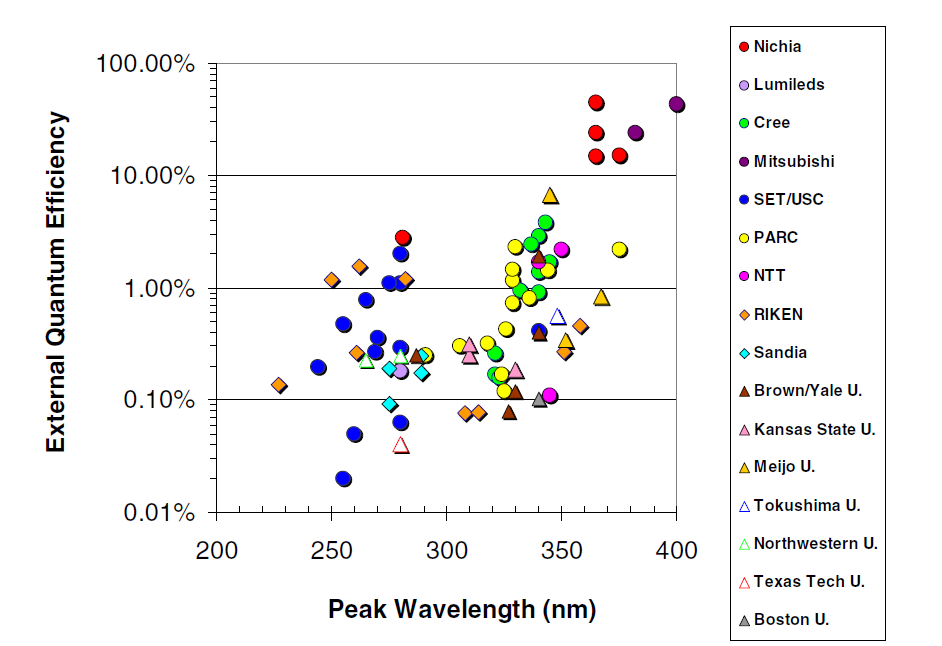 DUV
AMSE 318 재료수치해석 (Numerical methods)
16
Low efficiency of DUV LEDs
Narrow band gap of p-GaN layer
Low hole concentration
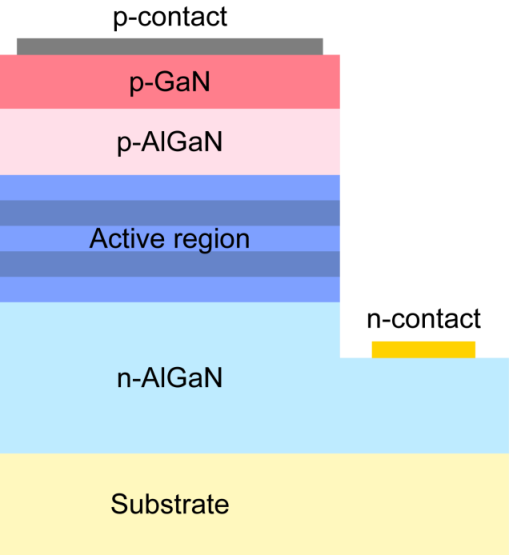 Poor extraction efficiency (< 10%)
Poor injection efficiency (< 10%)
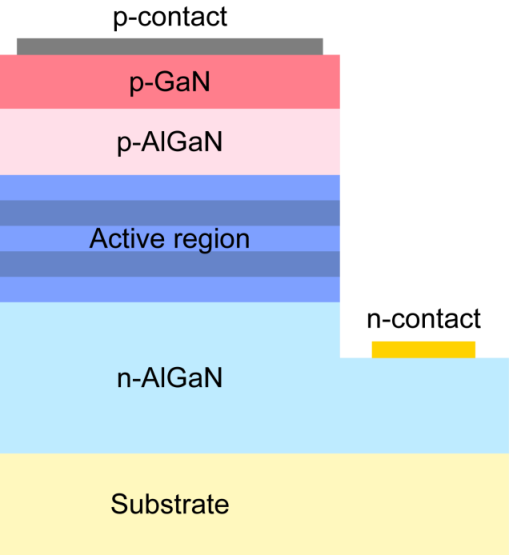 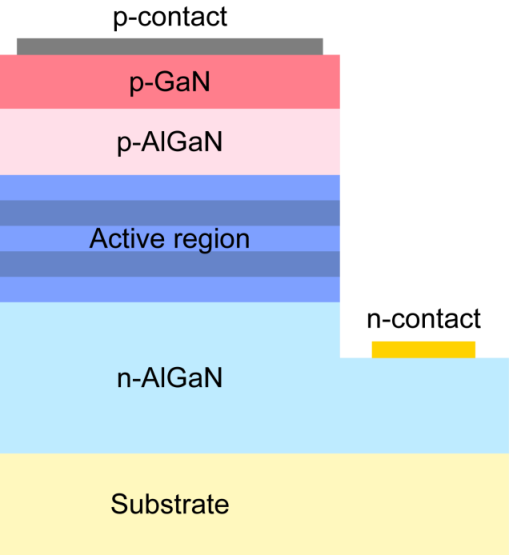 `
`
AMSE 318 재료수치해석 (Numerical methods)
17
Low efficiency of DUV LEDs
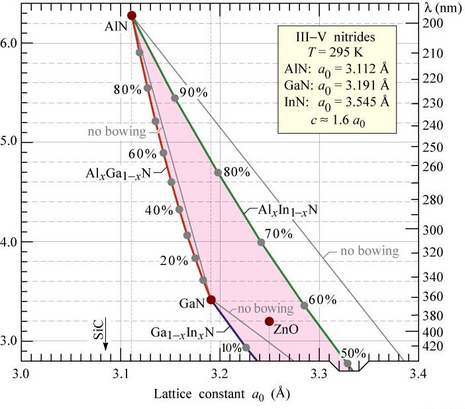 Polarization effects


As GaN  AlN  (Al contects increases in AlGaN),

Top-most polarized light is dominant
Edge emission is much stronger than surface emission
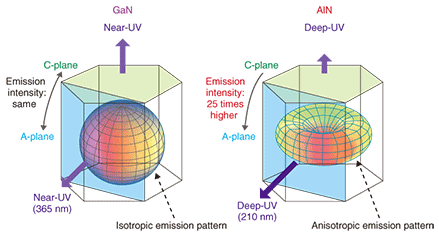 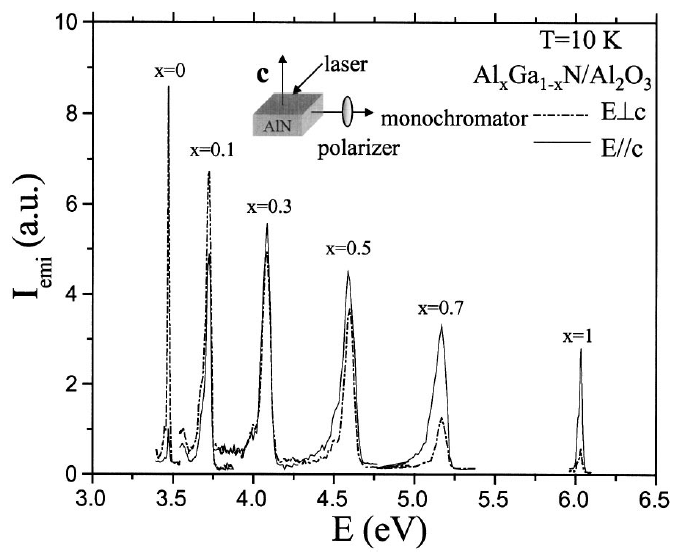 If we can change  edge emitted light to top emitted light,  light efficiency of DUV LED will be higher
Appl. Phys. Lett, (2004)
AMSE 318 재료수치해석 (Numerical methods)
[Speaker Notes: Low injection eff.
Low extraction eff.
Eff definition]
Using Al reflector to enhance top emission
Al pyramid reflector to enhance top emission
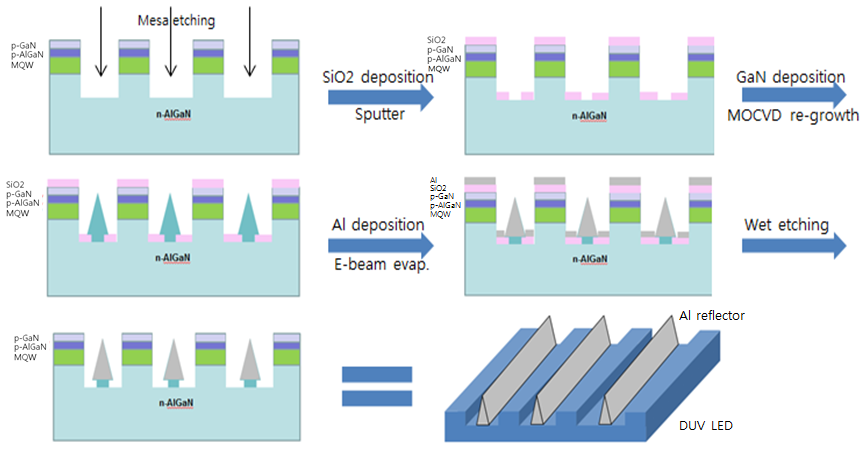 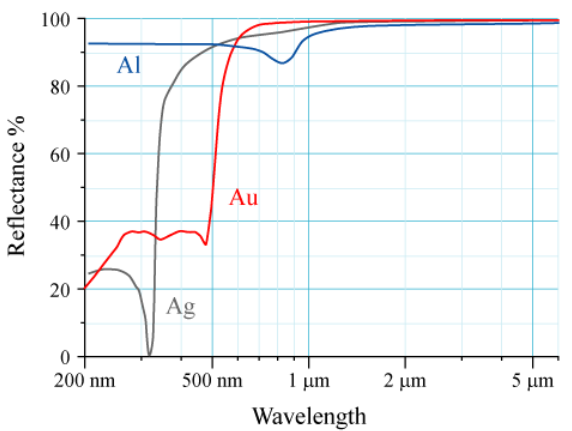 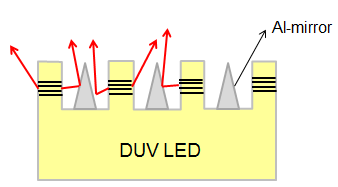 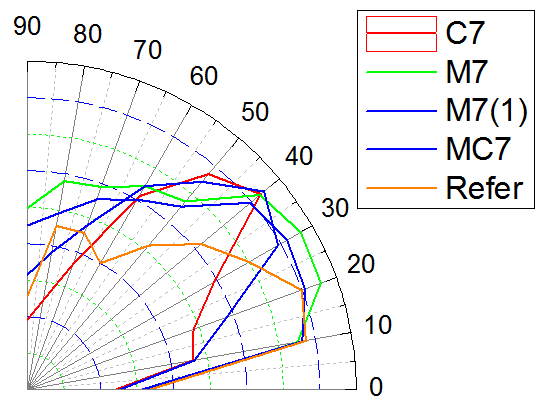 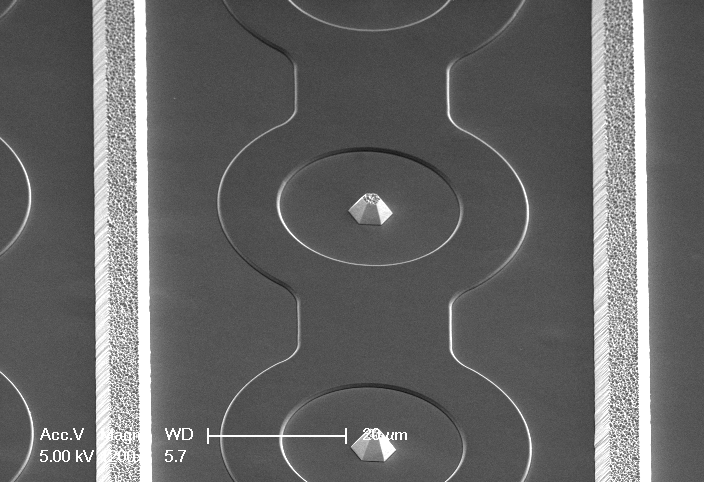 In our research,
Direction changed but
Not much increased
AMSE 318 재료수치해석 (Numerical methods)
[Speaker Notes: Low injection eff.
Low extraction eff.
Eff definition]
P-GaN light loss in DUV LEDs
Narrow band gap of p-GaN layer
Most Researchers try to extract light to the bottom emission


I want to use Al reflector 


But, 


How to apply, fabricate Al reflector to reflect bottom side?
Poor extraction efficiency (< 10%)
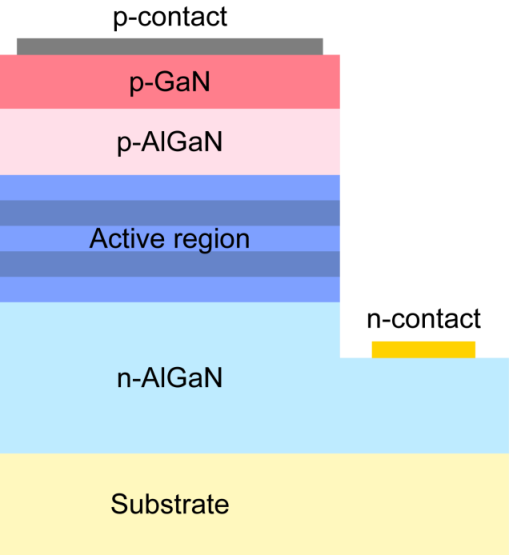 `
`
AMSE 318 재료수치해석 (Numerical methods)
[Speaker Notes: Low injection eff.
Low extraction eff.
Eff definition]
New IDEA
ICP etching
PR
PR
Thermal Reflow
Thermal Reflow
DUV LED
AlGaN MQW
PR
PR
PR
PR
PR
PR
DUV LED
AlGaN MQW
AlGaN MQW
AMSE 318 재료수치해석 (Numerical methods)
[Speaker Notes: Low injection eff.
Low extraction eff.
Eff definition]
New IDEA
PR
PR
DUV LED
Dielectric layer
Al reflector layer
light is Reflected by

Al reflector

Total Internal reflection between AlGaN (n=2.5) and dielectric material
AMSE 318 재료수치해석 (Numerical methods)
[Speaker Notes: Low injection eff.
Low extraction eff.
Eff definition]
Input data
Polarization (direction)
TE mode (isotropic)
TM mode (anisotropic)
TE+TM mode (partially isotropic)
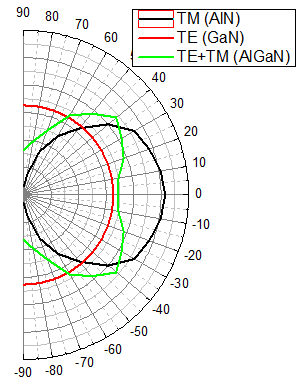 2. Light (wavelength) portion
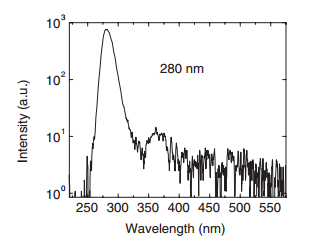 DUV, UV region
250nm ~ 420nm
Dielectric layer
Al reflector layer
3. Refrective index depending on λ
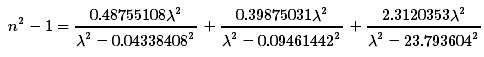 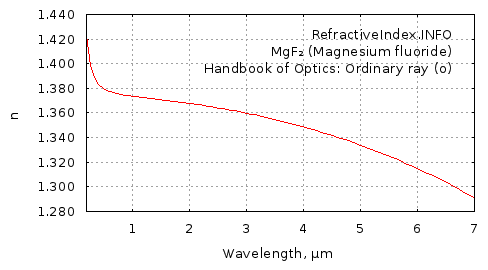 4. Tilt angle (θ) of PR5. Transparency of dielectric material
θ
AMSE 318 재료수치해석 (Numerical methods)
[Speaker Notes: Low injection eff.
Low extraction eff.
Eff definition]
Fortran Code
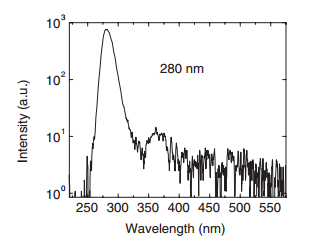 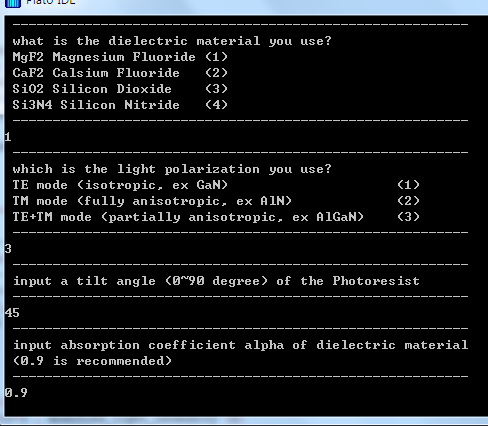 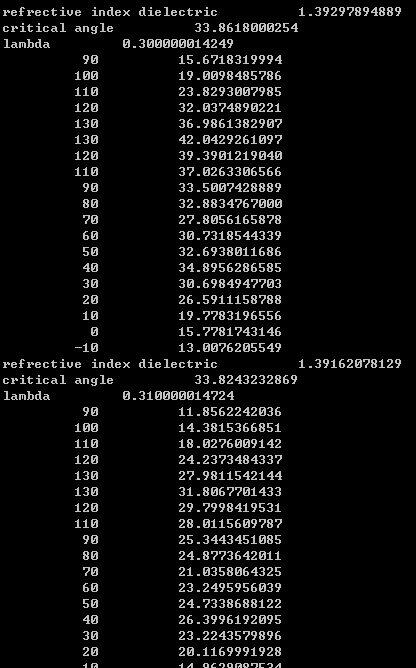 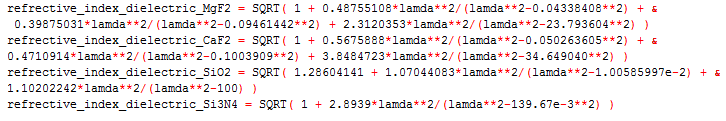 Choose Polar mode
Choose λ (250-420)
λ portion 적용
Reflective index, Critical angle 계산
Angle 변화시키면서 이에 따른 도착 angle checking
TE polarization
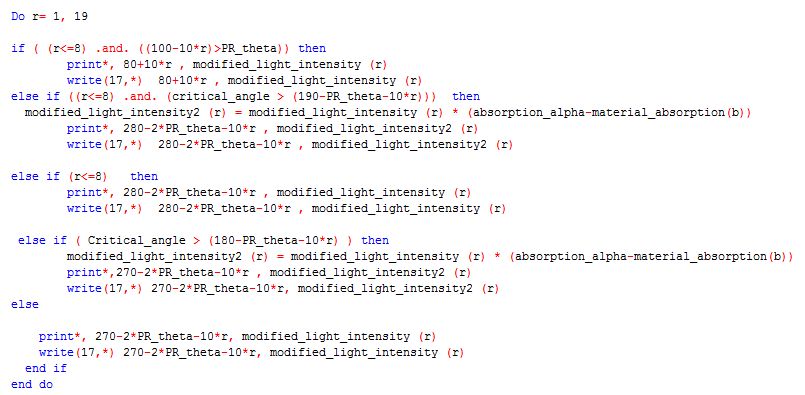 TIR
180-2θ-ф
θ
Reflector가 충분히 커서 모든 빛에 영향을 미친다는 가정!
No count
Reflected by Alsome light is absorbed
TIR
θ
θ
AMSE 318 재료수치해석 (Numerical methods)
[Speaker Notes: Low injection eff.
Low extraction eff.
Eff definition]
Results
Change dielectric material  (MgF2, CaF2, SiO2, Si3N4)
(PR_tilt angle : 45 degree, TE+TM polarization)
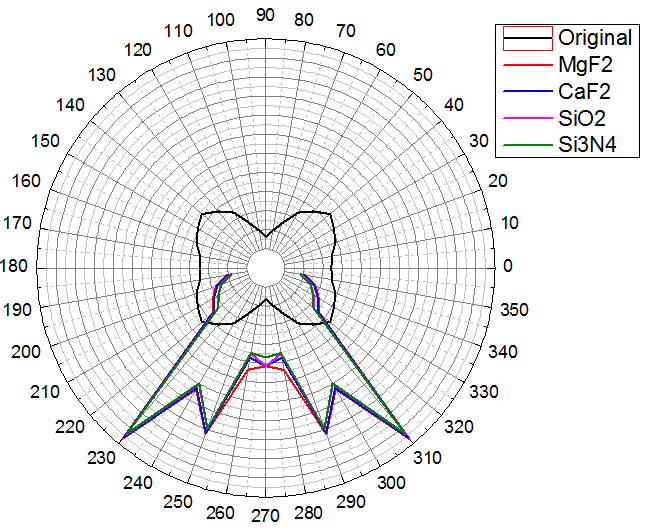 Narrow range
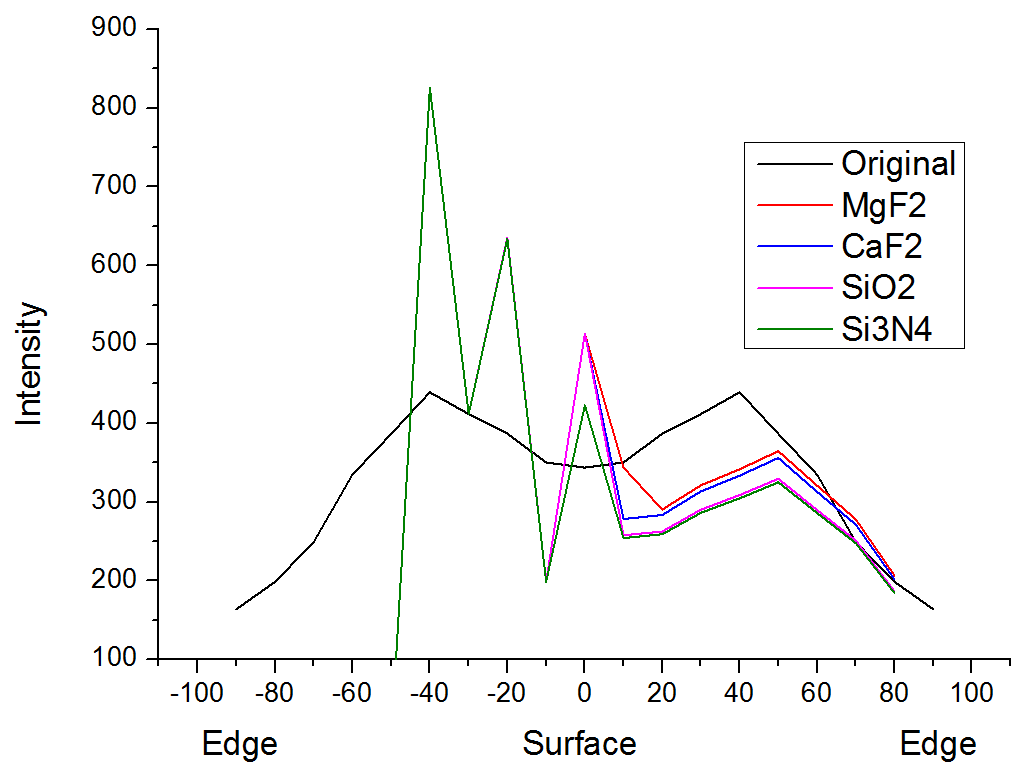 TE+TM polarization
Efficiency (light output / light input)
MgF2 : 81.68%
CaF2 : 79.80%
SiO2 :  76.99%
Si3N4 : 75.02%
TIR
180-2θ-ф
θ
AMSE 318 재료수치해석 (Numerical methods)
[Speaker Notes: Low injection eff.
Low extraction eff.
Eff definition]
Results
2.  Change PR_tilt angle θ (20, 40, 60, 80 degree)
(dielectric : MgF2, TE+TM polarization)
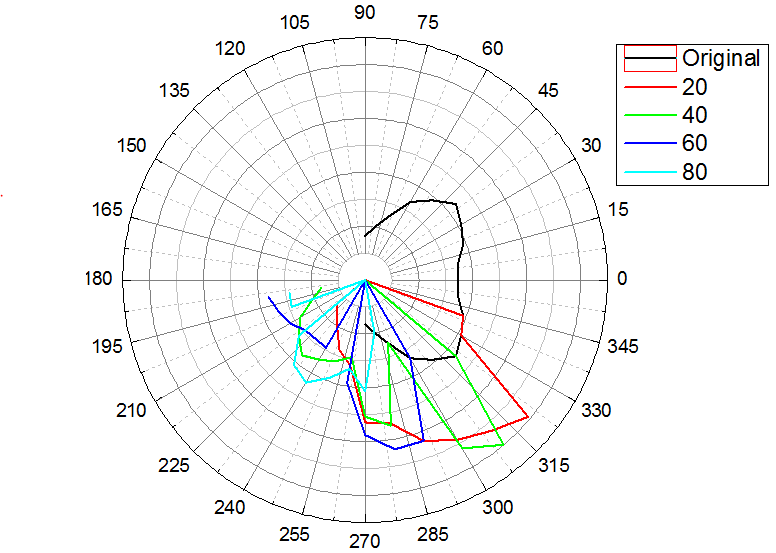 TE+TM polarization
TIR
180-2θ-ф
θ
Efficiency (light output / light input)
20 degree : 93.99%
40 degree : 89.77%
60 degree : 72.17%
80 degree : 49.80%
As tilt angle decreases,
Efficiency increases due to high percent of TIR
But not good at low angle emission
AMSE 318 재료수치해석 (Numerical methods)
[Speaker Notes: Low injection eff.
Low extraction eff.
Eff definition]
Results
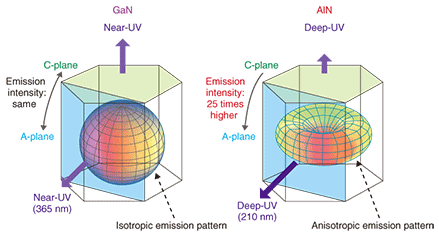 3.  Change Polarization mode (TE, TM, TE+TM mode)
(dielectric : MgF2, PR_tilt angle: 45 degree)
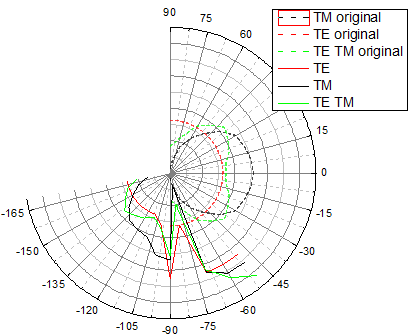 TM
TE
TE+TM polarization
TIR
180-2θ-ф
θ
Efficiency (light output / light input)
TE : 83.20%
TM : 90.70%
TE/TM : 87.10%
At some angle, light decreases
As TE  TM , more lights are reflected
AMSE 318 재료수치해석 (Numerical methods)
[Speaker Notes: Low injection eff.
Low extraction eff.
Eff definition]
Conclusion & discussion
Conclusion
NEW IDEA를 이용한 bottom emission experiment 는 가능성이 있어 보인다

Dielectric material로는 MgF2를 쓰는 것이 좋다

PR_Tilt angle은 최대한 작으면 좋음  viscosity가 작은 PR을 이용하여 Lithography를 해야 함
For more detail simulation…
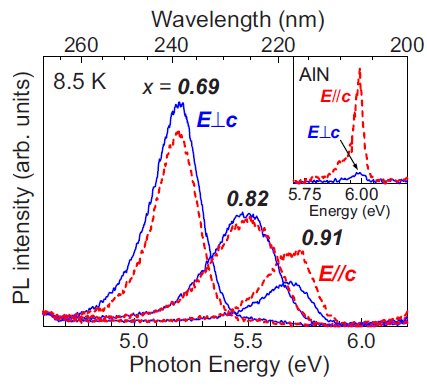 Al composition 증가할 때 마다 Intensity 변화 고려
 Fresnel reflection
 defect, dislocation 에 의한 non-radiative recombination
 Theta값, 파장 값 더 자세히 나누어야 함
 모든 빛은 reflector 와 interaction한다는 가정을 고쳐야 함
 Dielectric, reflector에 의한 흡수율 고려
AMSE 318 재료수치해석 (Numerical methods)
[Speaker Notes: Low injection eff.
Low extraction eff.
Eff definition]